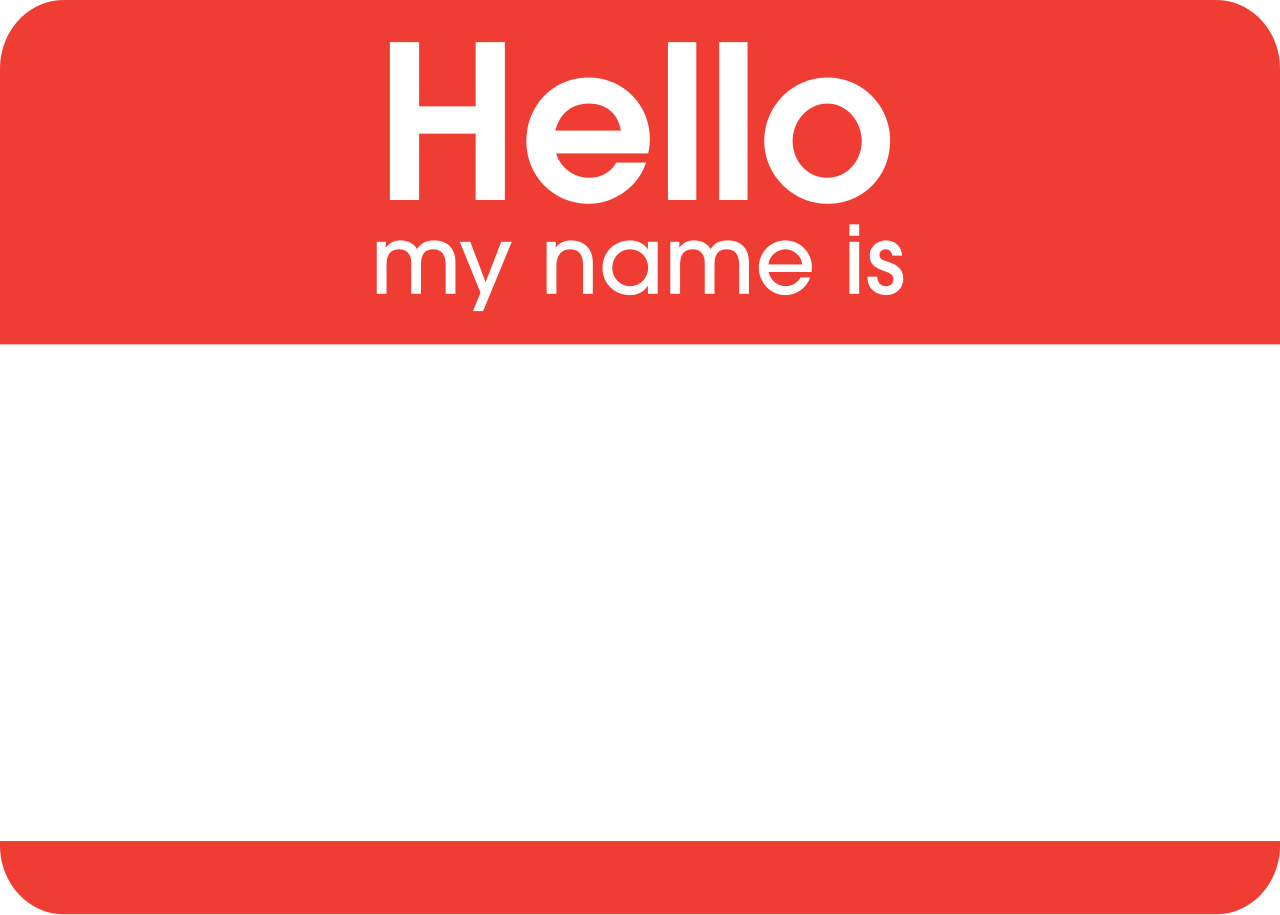 On your nametag please write down 
3 1-word things to describe or identify yourself
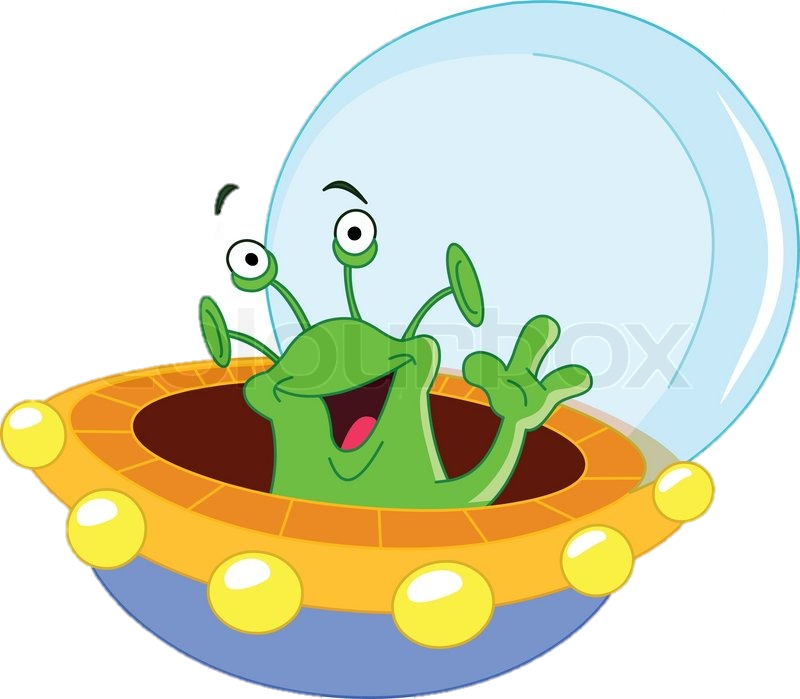 My Name is Bleeblorp! I come from the planet X2500z and I am learning about Humans for the first time! I'm eager to get to know you- and I will only be in this solar system for the next minute! Please follow the directions quickly!
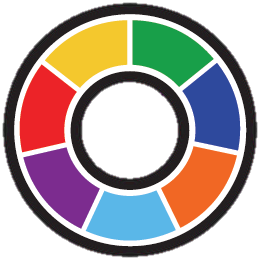 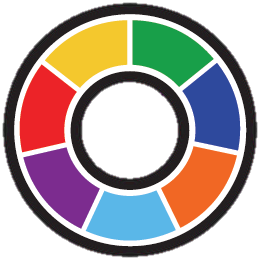 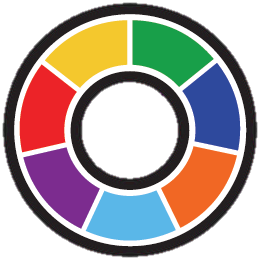 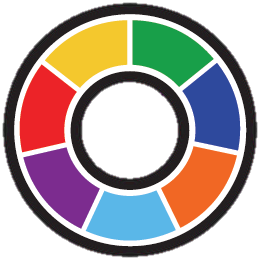 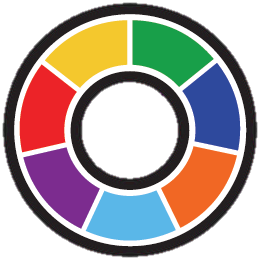 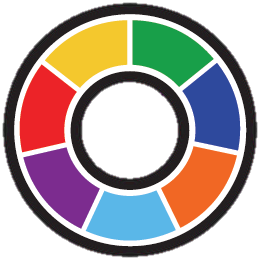 ‹#›
ARE ANY OF THESE THINGS LINKED TO A EXPERIENCE YOU WENT THROUGH?
We tend to identify ourselves by such labels
They put us in identifiable bubbles/boxes
‹#›
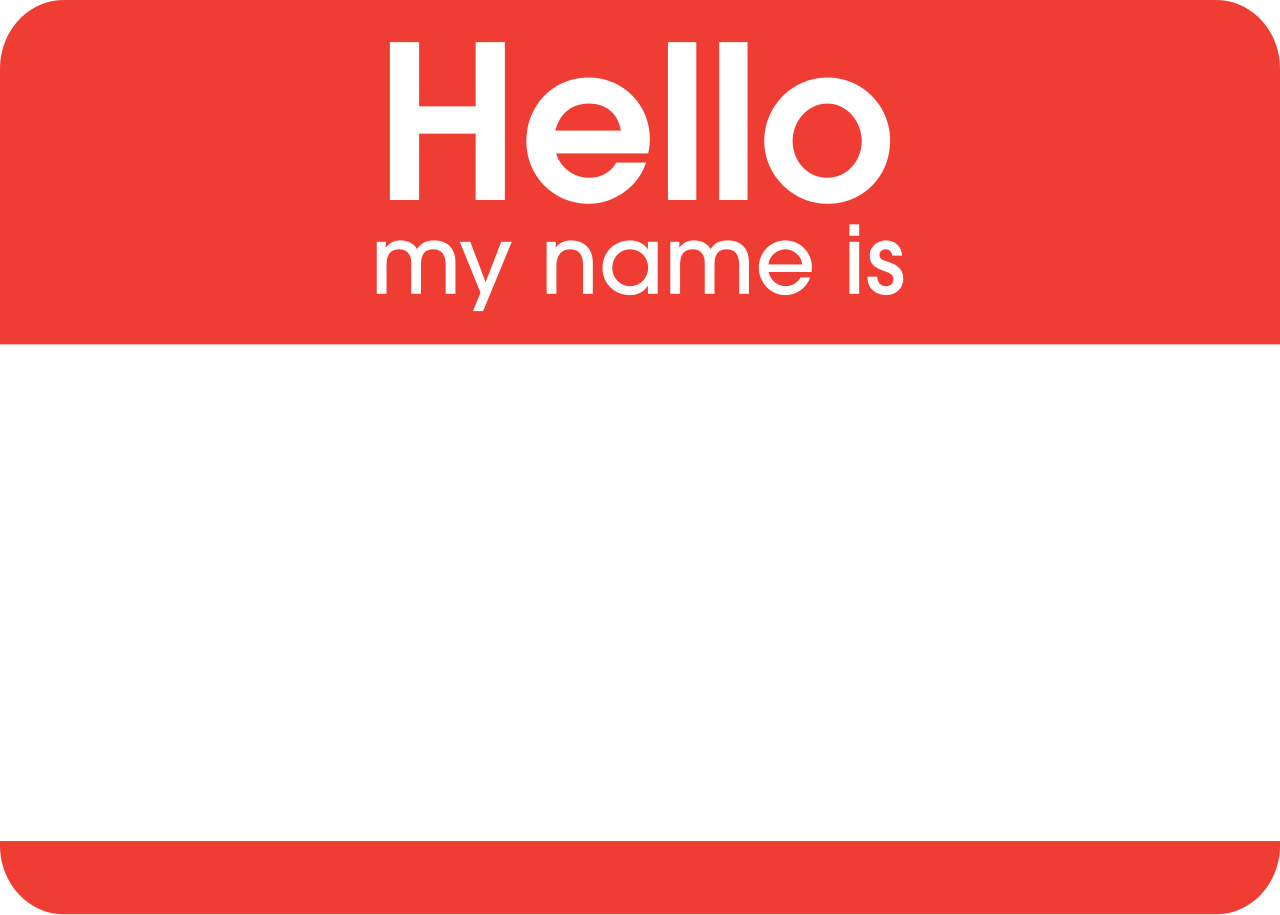 Rachel Jacob

I am an “elder” Millennial Female
I am a RCWT lead for the Hudson-Valley
I have a disability
‹#›
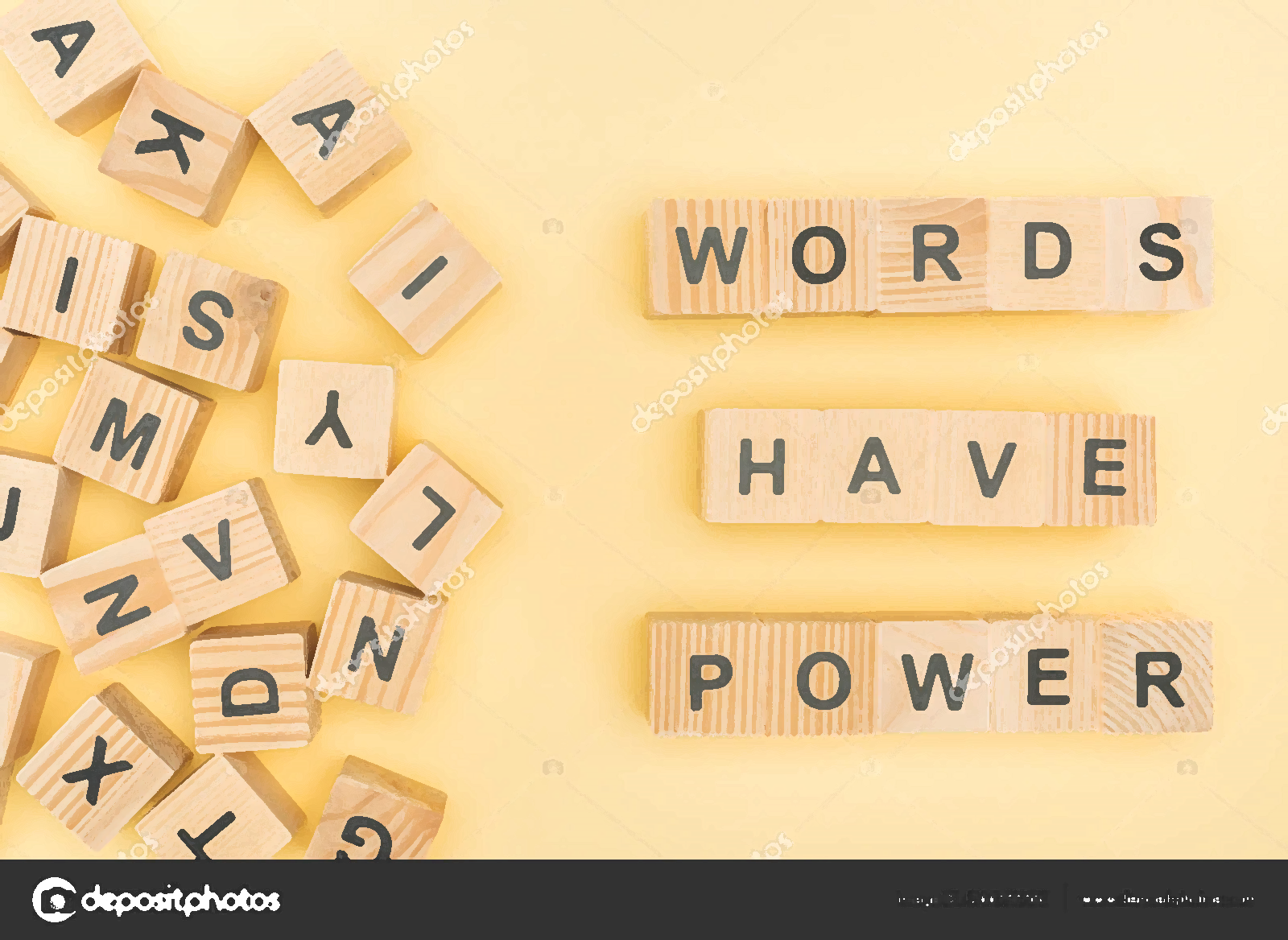 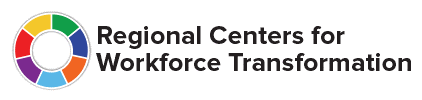 PEOPLE-FIRST LANGUAGE
So What are our common “Identifiers”
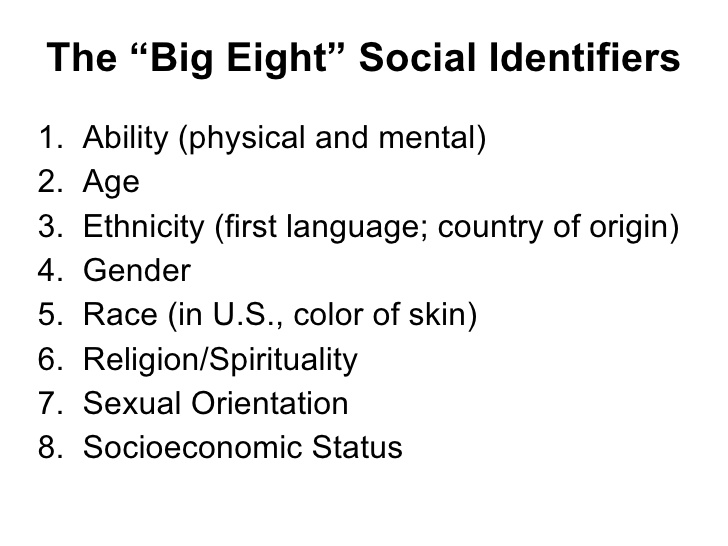 6/10/2019
www.workforcetransformation.org
‹#›
Identifiers Can also be called Labels
Why do we label things in general?
Why do we sometimes label people in general?
How does the field of I/DD have a history with labeling people?
6/10/2019
www.workforcetransformation.org
‹#›
‹#›
Is there a Danger to Labeling People?
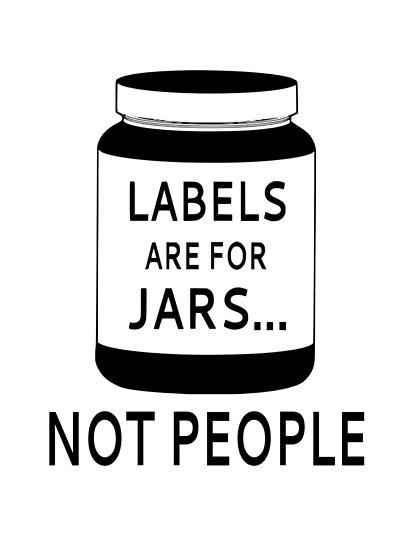 6/10/2019
www.workforcetransformation.org
‹#›
Is there a positive side to Labeling People?
6/10/2019
www.workforcetransformation.org
‹#›
Why do labels matter
https://www.youtube.com/watch?v=P_GkSHBVHzc
6/10/2019
www.workforcetransformation.org
‹#›
So while it is important to learn & know about Developmental Disabilities, we don’t want to that knowledge, title, or diagnosis, become a label and define who a person is, their value- or what they are capable of achieving!
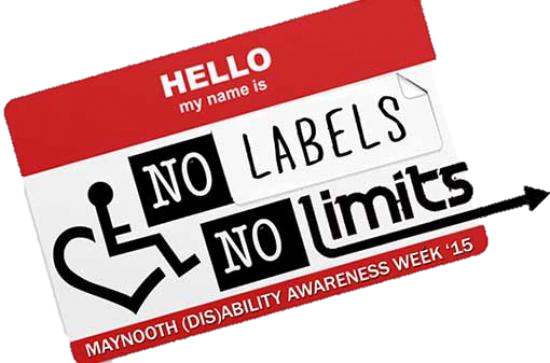 6/10/2019
www.workforcetransformation.org
‹#›
Imagine:You’ve just had a really rough day!You spilled your coffee, got a flat tire, and found out that someone fraudulently used your credit card to buy $3,000 worth of TACOS….
Have you ever used some of these words to describe a bad day?
6/10/2019
www.workforcetransformation.org
‹#›
6/10/2019
www.workforcetransformation.org
‹#›
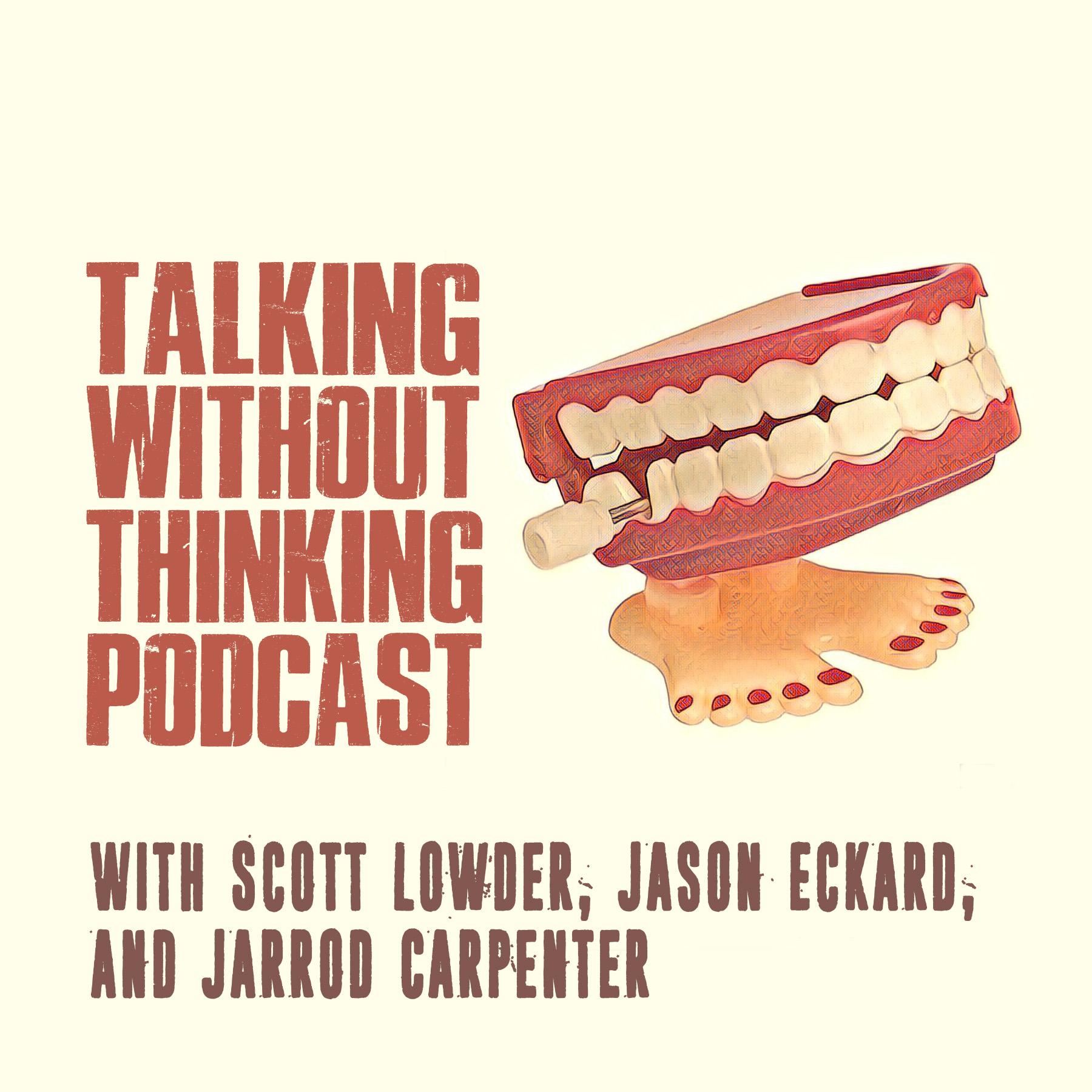 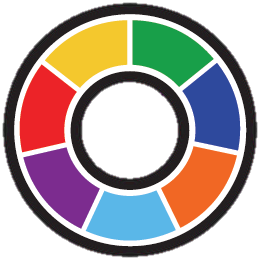 ‹#›
“Sticks and stones … but words will never hurt me.”

















 We know that words can hurt. Bones heal, but, if we let it, the hurt of words can linger for years.
Words also frame the way we think about other people, ourselves and our communities
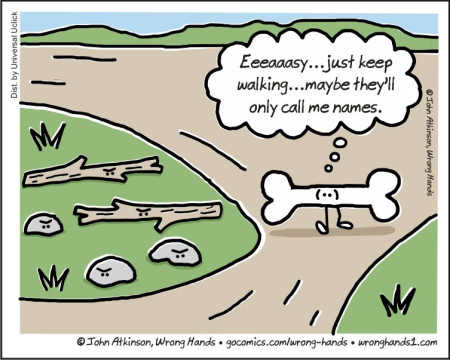 6/10/2019
www.workforcetransformation.org
‹#›
Core Competencies
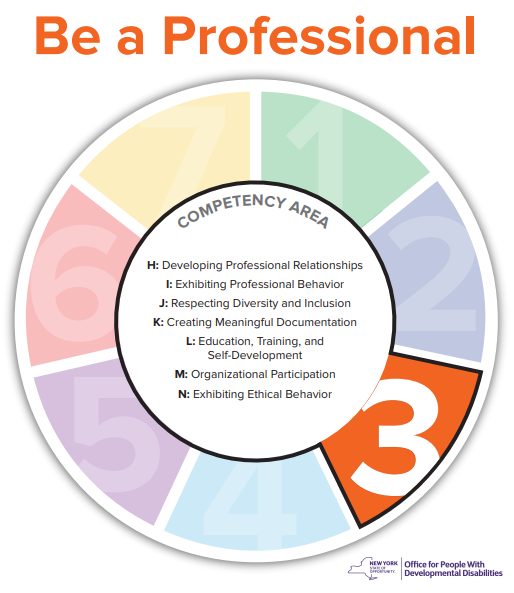 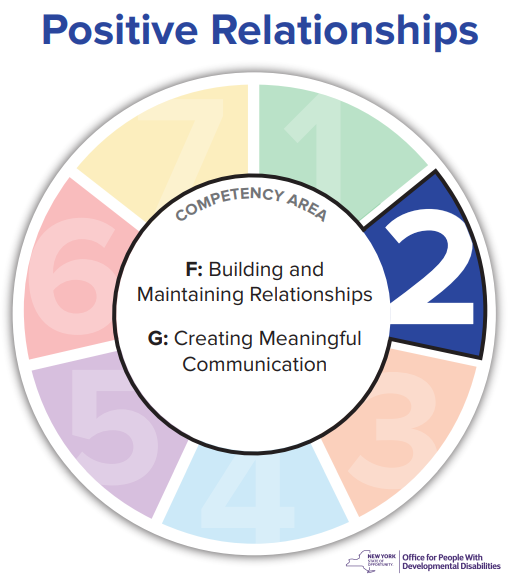 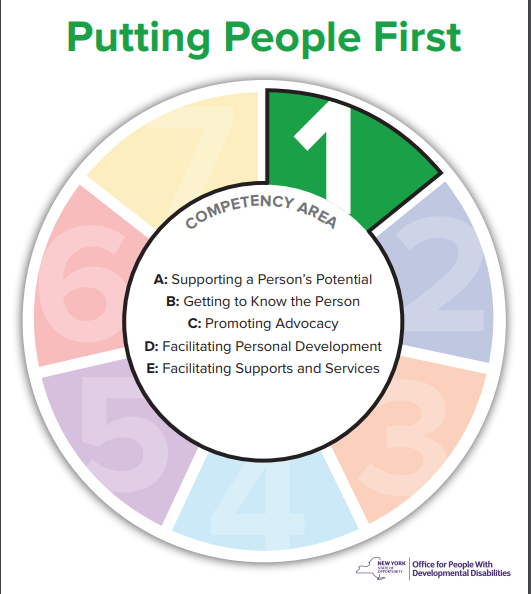 6/10/2019
www.workforcetransformation.org
‹#›
Which is best?
They  have Autism
They  are Autistic
6/10/2019
www.workforcetransformation.org
‹#›
What is  “Normal”
https://www.youtube.com/watch?v=vmxXlpWW5zM
6/10/2019
www.workforcetransformation.org
‹#›
“I’M SPECIAL”
https://www.youtube.com/watch?v=TFisTbTCims
Start at 45 sec
6/10/2019
www.workforcetransformation.org
‹#›
Which is best?
They have Autism
Person-centered Language
Balance of Respect
Identity-first language
Theyare Autistic
6/10/2019
www.workforcetransformation.org
‹#›
REALLY best practice: ASK
Using person-first language matters a lot. 
It shows that the value is placed on the person and not on a disability. Not all persons with disabilities value person-first language. That is a personal choice. However, the best practice is to use person-first language unless the person tells you otherwise.
6/10/2019
www.workforcetransformation.org
‹#›
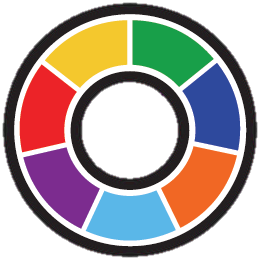 ‹#›
DISABILITY SENSITIVITY…END THE AWKWARD
https://www.youtube.com/watch?v=Gv1aDEFlXq8
6/10/2019
www.workforcetransformation.org
‹#›
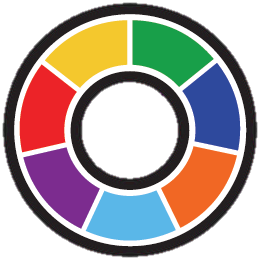 ‹#›
If you don’t KnowDon’t AssumeJust Ask
NADSP CODE OF ETHICSRESPECT: AS A DSP, I WILL RESPECT THE HUMAN DIGNITY AND UNIQUENESS OF THE PEOPLE I SUPPORT. I WILL RECOGNIZE EACH PERSON WHO I SUPPORT AS VALUABLE AND PROMOTE THEIR VALUE TO OUR COMMUNITIES.
6/10/2019
www.workforcetransformation.org
‹#›
Importance of language
Everyone uses language differently

Many people choose to SELF- identity labels/ identifiers/ pronouns

Point is not to “master” all language

Learning about vocabulary helps us to better support everyone respectfully
6/10/2019
www.workforcetransformation.org
‹#›
WHY PERSON-CENTERED LANGUAGE MATTERS
People with disabilities are – first and foremost – people who have individual abilities, interests and needs. They are moms, dads, sons, daughters, sisters, brothers, friends, neighbors, coworkers, students and teachers.  About 54 million Americans -- one out of every five individuals -- have a disability. Their contributions enrich our communities and society as they live, work and share their lives. 

People with disabilities constitute our nation’s largest minority group, which is simultaneously the most inclusive and the most diverse. Everyone is represented: of all genders, all ages, all religions, all socioeconomic levels and all ethnic backgrounds. 

The disability community is the only minority group that anyone can join at any time.
6/10/2019
www.workforcetransformation.org
‹#›
WHY PERSON-CENTERED LANGUAGE MATTERS
The language a society uses to refer to persons with disabilities
 shapes its beliefs and ideas about them. 
Words are powerful; Old, inaccurate, and inappropriate descriptors perpetuate negative stereotypes and attitudinal barriers. When we describe people by their labels of medical diagnoses, we devalue and disrespect them as individuals. In contrast, using thoughtful terminology can foster positive attitudes about persons with disabilities. One of the major improvements in communicating with and about people with disabilities is "People-First” or “Person-Centered” Language.”  PCL emphasizes the person, not the disability. By placing the person first, the disability is no longer the primary, defining characteristic of an individual, but one of several aspects of the whole person. People-First Language is an objective way of acknowledging, communicating, and reporting on disabilities. It eliminates generalizations and stereotypes, by focusing on the person rather than the disability.
6/10/2019
www.workforcetransformation.org
‹#›
WHY PERSON-CENTERED LANGUAGE MATTERS
Disability is not the “problem.” For example, a person who wears glasses doesn’t say, “I have a problem seeing,” they say, “I wear/need glasses.” Similarly, a person who uses a wheelchair doesn’t say, “I have a problem walking,” they say, “I use/need a wheelchair.”

Our words and the meanings we attach to them create attitudes, drive social policies and laws, influence our feelings and decisions, and affect people’s daily lives and more. How we use them makes a difference. PCL puts the person before the disability, and describes what a person has, not who a person is. Using a diagnosis as a defining characteristic reflects prejudice, and also robs the person of the opportunity to define him/herself.
6/10/2019
www.workforcetransformation.org
‹#›
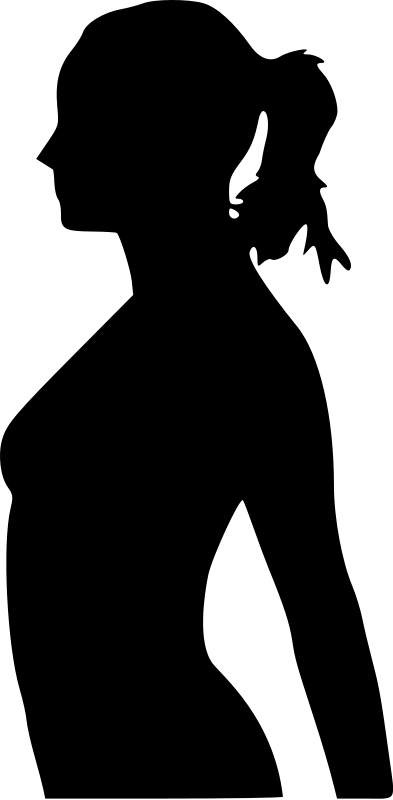 “I have cerebral palsy, and I prefer identity-first language. I consider my disability to be an inextricable part of my identity as a human being. It isn’t negative to say I’m disabled; it’s a statement of fact. [My disability] is a huge part of my identity and how I experience the world. To me, person-first language implies a degree of shame or negativity about disability. I embrace my disability because it influences so much of how I see and experience the world.” 					— Tonia Says
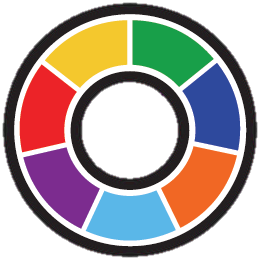 ‹#›
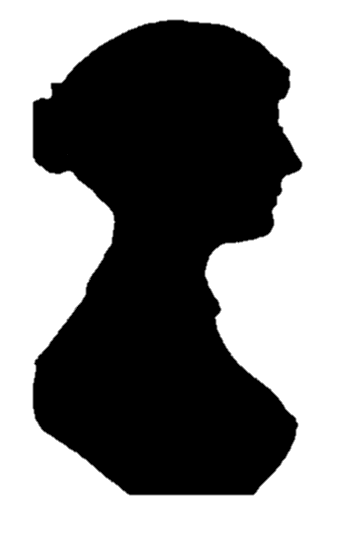 “I prefer person first language. I am a person with a disability, not a disabled person.” — Barbra Dijak
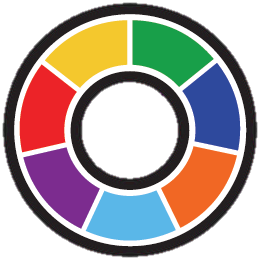 ‹#›
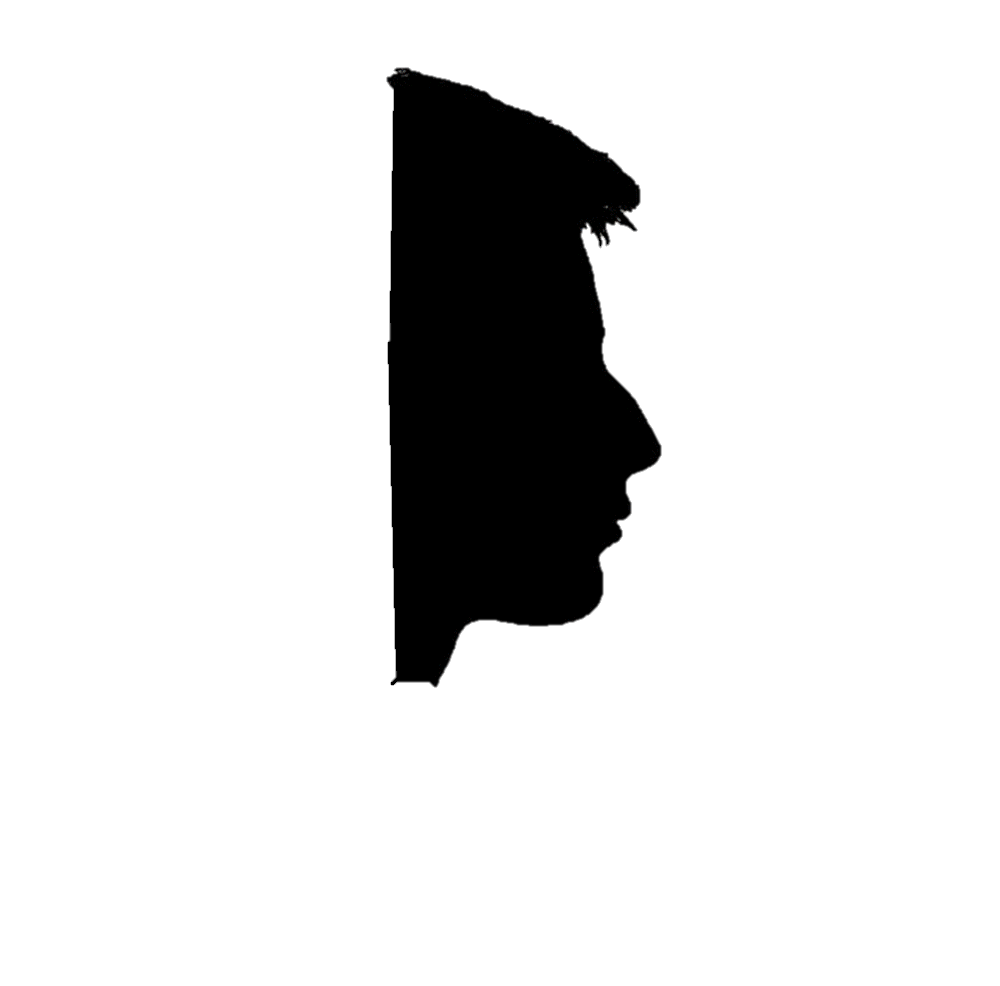 “I refer to myself as a disabled person, and I don’t have a problem with others doing so. Like so many things, it’s up to the individual to decide what they’re comfortable with, but as long as someone means well, it’s fine with me. I think insisting on person-first language can make a situation more awkward and makes people seem like they’re tiptoeing around you and, ironically, can make you feel more like an ‘other.’ As long as people treat me like a person first, I don’t get too bogged down with terms.” 					— Louise Evans
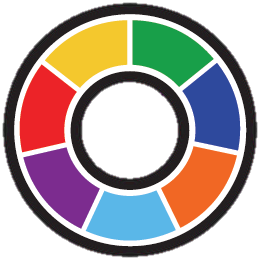 ‹#›
A person can choose to define themselves by their experience rather than their diagnosis/label
6/10/2019
www.workforcetransformation.org
‹#›
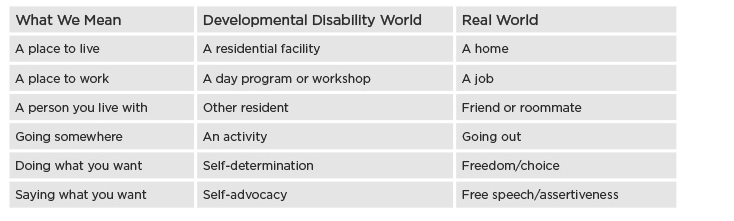 A DIFFERENT WAY TO SAY IT
6/10/2019
www.workforcetransformation.org
‹#›
6/10/2019
www.workforcetransformation.org
‹#›
What about the  “R-Word”
6/10/2019
www.workforcetransformation.org
‹#›
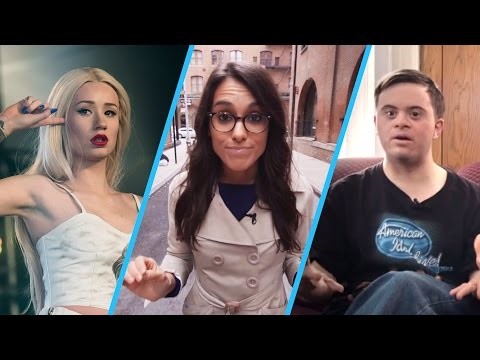 https://www.youtube.com/watch?v=i0-WEOmQtrI
6/10/2019
www.workforcetransformation.org
‹#›
Question:With the best of intentions, some organizations have guiding principles, vision statements or even organizational names that are not respectful
What are your thoughts on statements like “seeing past 	the disability” or “moving beyond disability”
6/10/2019
www.workforcetransformation.org
‹#›
Lets Review:What other things should we be respectful of when it comes to talking about a person/using PCL?other “qualifiers” or “identification labels”
6/10/2019
www.workforcetransformation.org
‹#›
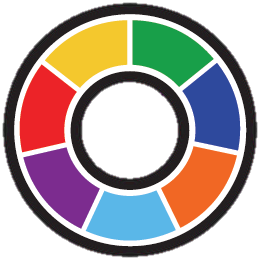 ‹#›
How can you be an 
Able Ally
6/10/2019
www.workforcetransformation.org
‹#›
Language = Culture = RESPECT
When we hear the wrong term being used, people can swing between attacking and defending. But it is possibleand healthy, to be compassionate of another person and still request that they modify their language. You can holdpeople accountable in a way that is sensitive. 
In the case of addressing offensive comments or behavior, try the following:
1. Breathe through it – Defuse any of your negative energy around it, before engaging in a discussion about it. 
2. Process it – Think through what the comment or behavior means to you; how it may have been meant; what harm it has the potential to do; how it can be best neutralized; etc.
3. Address it – Ask to speak with whoever said or did it, in private. Do so quickly, but not in a way that is reactive. Give yourself a moment to understand why you were offended and be clear on what you need as a result. 
4. Teach without condemning – No matter how uncomfortable, these are great teachable moments. Often, these things result more from ignorance than malice. Take the time to explain why you were offended. If you attack, the person will be too busy defending themselves to listen or learn. So, try approaching it from the perspective of, “we live in a society that encourages that sort of thing but I think it’s important that you know why I was offended and why others might feel the same.”
5. Ask for what you need – Consider how the person could help restore what was broken. For instance, if what was damaged was respect, what could you ask the person to say/do to help fix that moving forward. 
6. Let it go – Holding on to your feelings about the incident will only keep you bitter inside. I am not suggesting that you forget about it, or “just get over it.” I am suggesting that after you have addressed it, you take away any power that it has over your mood. You also want to allow the other person the space to grow from this and not hold them hostage to your anger.
6/10/2019
www.workforcetransformation.org
‹#›
Improve your Worksite culture- with PCL
Suspend judgment  when others aren’t using PCL, and be a role-model instead
Examine the culture and your part in it
Affirm the purpose & significance of the mission
Commit to positive change
It’s not Just PC- its RESPECT  
Elicit self-determination & internal motivation
Get yourself out of of auto-pilot
Create intentional cultures of support 
Act consistently both at work and outside of work
Put the “P” In DSP- Professionalism!
6/10/2019
www.workforcetransformation.org
‹#›
BEFORE WE GO…
Today’s Takeaways





What is something you learned/re-learned or one thing you can take back to teach your team?
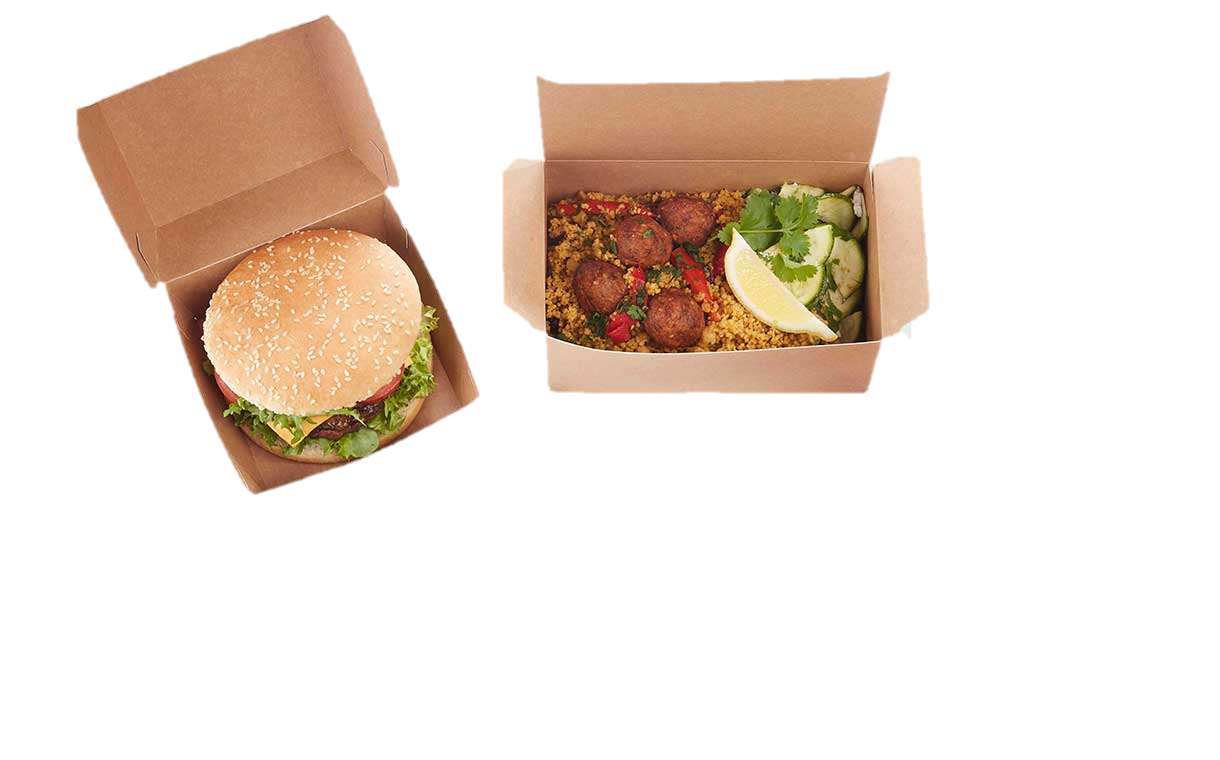 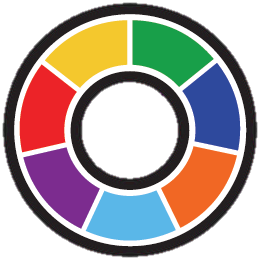 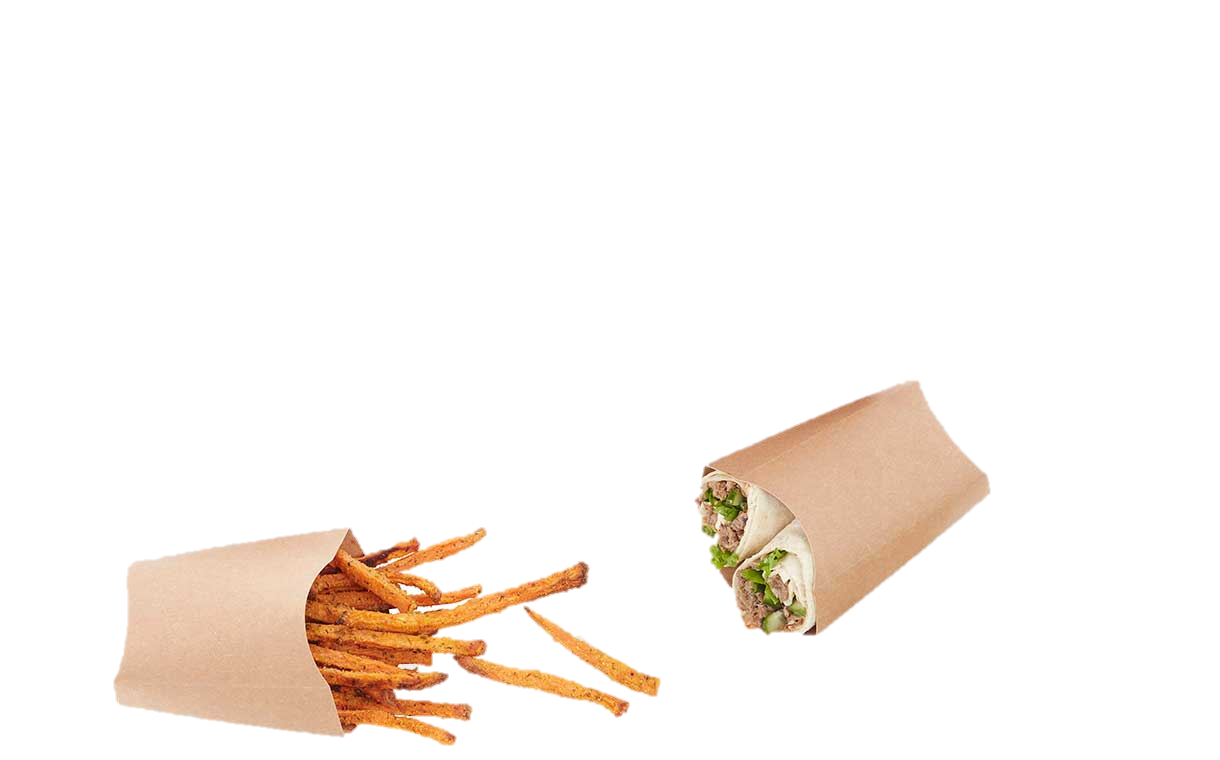 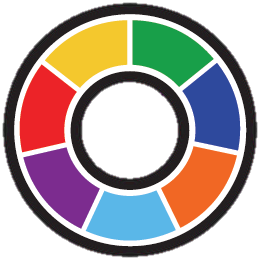 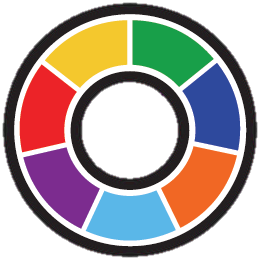 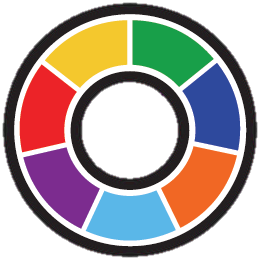 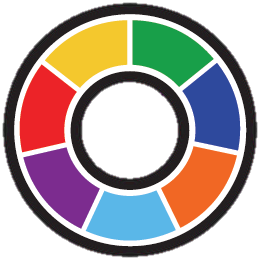 ‹#›
Connected- all that we share
https://www.youtube.com/watch?v=jD8tjhVO1Tc
6/10/2019
www.workforcetransformation.org
‹#›
#RDSPECT
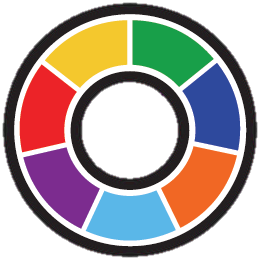 ‹#›